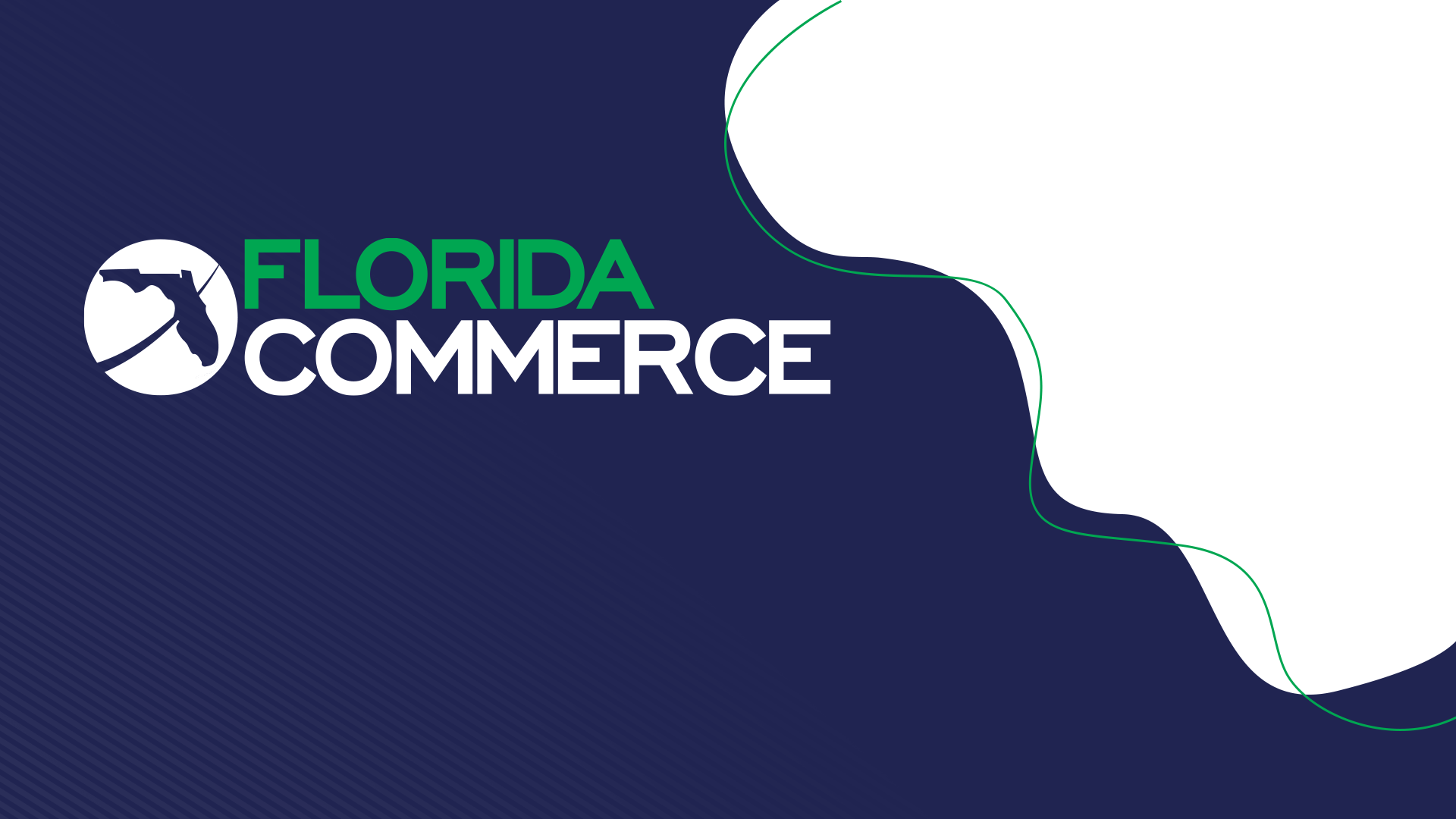 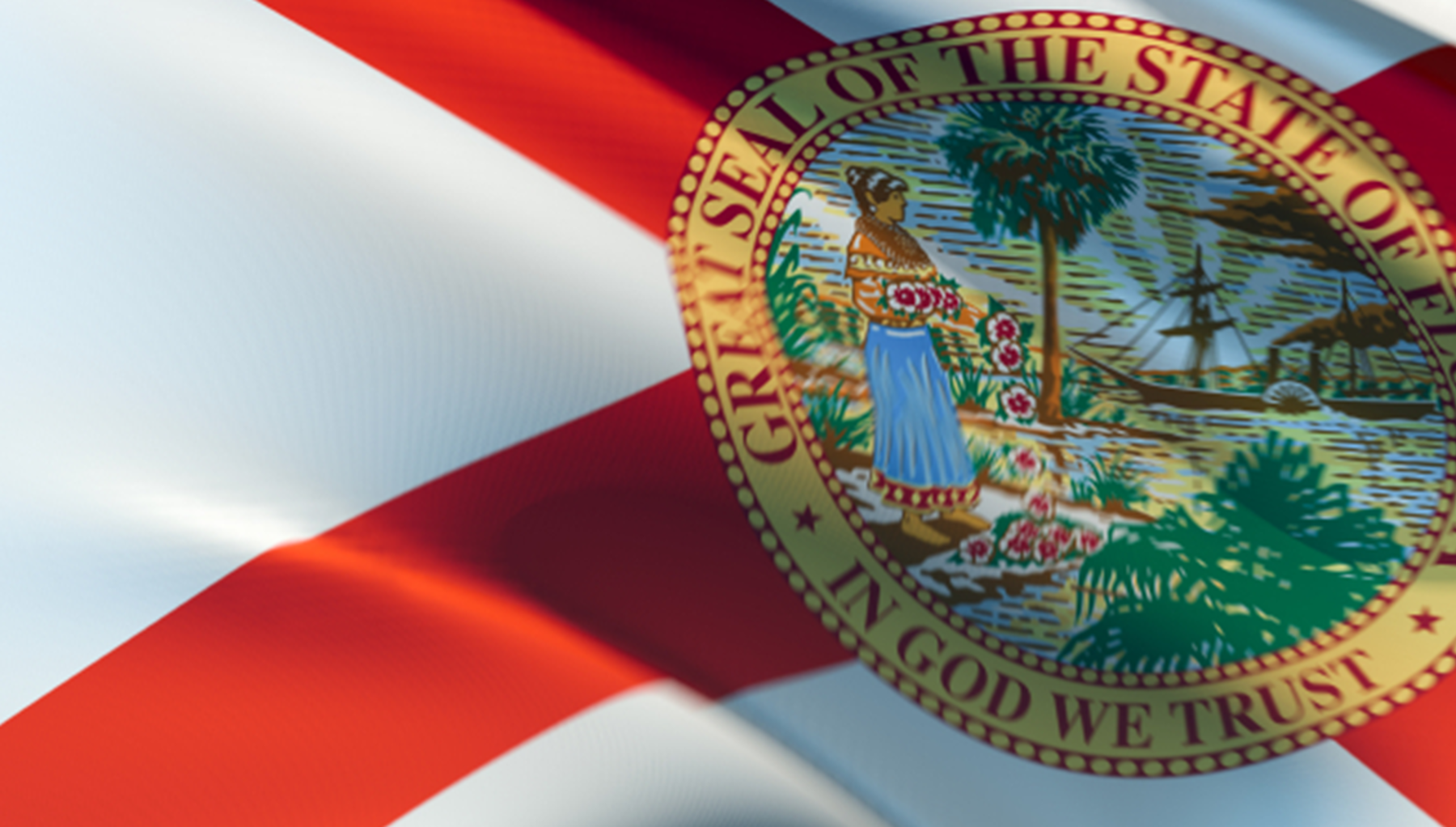 Trade Adjustment Assistance (TAA) Program
Waiver of Training Requirement
[Speaker Notes: Welcome to the second presentation in a series that will discuss and explain the waiver of training requirements under the Trade Adjustment Assistance (TAA) Program.  TAA is a federal program that provides retraining and employment opportunities to trade-affected workers who have lost their jobs as a result of foreign competition.  The objectives of TAA are to provide trade-affected workers with an array of services and benefits to assist them in returning to the workforce. 

This presentation will outline the waiver of training requirement component of the program.  We will explain the purpose of the waiver and when it is appropriate to issue a waiver to a trade-affected worker.]
Waiver of Training Requirement
A Waiver of Training Requirement is issued to protect the worker’s receipt of TRA Benefits.  It may be necessary to issue a waiver if training has not been approved and the worker’s enrolled in training deadline is within one to two weeks. A waiver may be necessary if the worker has exhausted regular UI benefits and remains within the basic TRA benefits period.

Note:  Waiver of Training Requirement is a countable service provided under the TAA program and creates participation.  A TAA Program Application must be recorded in Employ Florida Marketplace (EFM) TAA Module before the first activity is assigned.
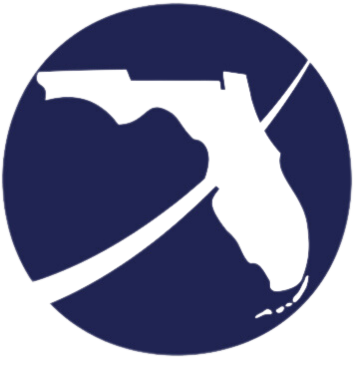 [Speaker Notes: (Narrator will read slide)]
Waiver of Training Requirement (cont’d)
The Trade Adjustment Assistance Act has been amended several times.  Therefore, it is necessary to pay close attention to the amendment year and petition number when applying the proper waiver of training requirement and subsequent rules to a trade customer.
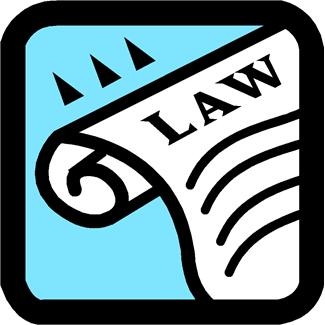 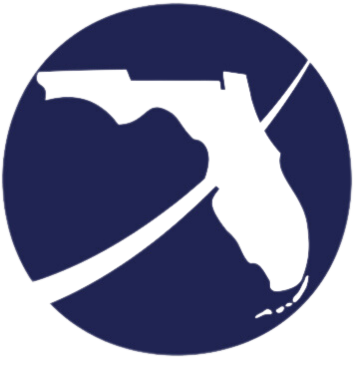 [Speaker Notes: (Narrator will read slide)]
Waiver of Training Requirement (cont’d)
Under the Trade Amendments of 2002 and 2009, an adversely-affected worker may be granted a waiver of training requirement for one of the following six reason(s):

 Enrollment Unavailable
 Training Unavailable
 Recall
 Marketable Skills
 Retirement
 Health
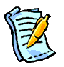 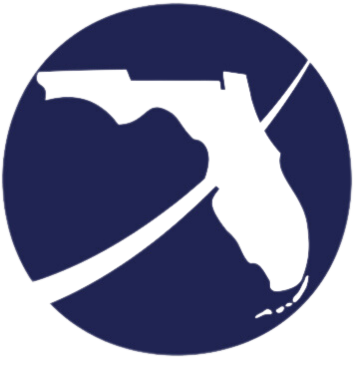 [Speaker Notes: (Narrator will read slide)]
Waiver of Training Requirement (cont’d)
Descriptions of the six conditions are as follows:
Enrollment Unavailable:  The first available enrollment date for the approved training of the worker is within 60 days after the date of the determination, or there are extenuating circumstances for the delay in enrollment.  This reason may also apply during the assessment period; when the worker is in the process of receiving a comprehensive assessment.
Training Unavailable:  No suitable training is available at a reasonable cost; no training funds are available
Recall:  The worker has been notified that they will be recalled by the firm where the separation occurred.
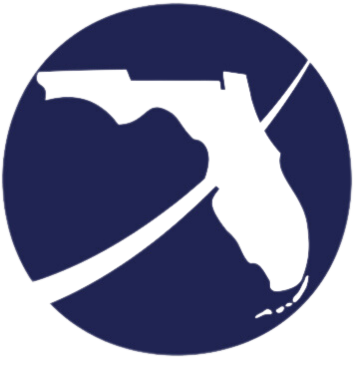 [Speaker Notes: (Narrator will read notes only)

Descriptions of the six conditions when a worker could be issued a waiver of training requirement are as follows:

ENROLLMENT UNAVAILABLE - The first available enrollment date for the approved training of the worker is within 60 days after the date of the determination, or there are extenuating circumstances for the delay in enrollment. This reason may also apply during the assessment period when the worker is in the process of deciding whether to enroll in training, or what training may be suitable for them.

TRAINING UNAVAILABLE – No suitable training is available at a reasonable cost, or there are no training funds available.

RECALL - The worker has been notified that they will be recalled by the firm from which the separation occurred.]
Waiver of Training Requirement (cont’d)
Marketable Skills: The worker possesses marketable skills for suitable employment and there is a reasonable expectation of employment at equivalent wages in the foreseeable future. “Marketable skills” may include the possession of a postgraduate degree from an institution of higher education or an equivalent institution, or the possession of an equivalent postgraduate certification in a specialized field.

Retirement: The worker is within 2 years of meeting all requirements for entitlement to either: (1) old-age insurance benefits under Title II of the Social Security Act; or (2) a private pension sponsored by an employer or labor organization. The worker may be eligible to receive a waiver while receiving social security benefits.
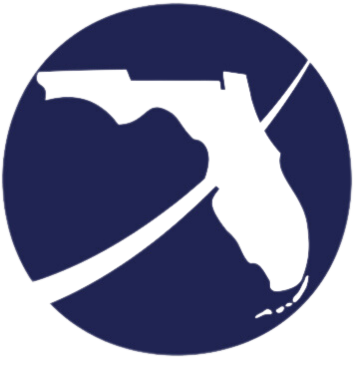 [Speaker Notes: (Narrator will read notes only)

MARKETABLE SKILLS - The worker possesses marketable skills for suitable employment and there is a reasonable expectation of employment at equivalent wages in the foreseeable future. “Marketable skills” may include the possession of a postgraduate degree from an institution of higher education or an equivalent institution, or the possession of an equivalent postgraduate certification in a specialized field.

RETIREMENT - The worker is within 2 years of meeting all requirements for entitlement to either: (1) old-age insurance benefits under Title II of the Social Security Act; or (2) a private pension sponsored by an employer or labor organization. The worker may be eligible to receive a waiver while receiving social security benefits.]
Waiver of Training Requirement (cont’d)
Health:  The worker is unable to participate in training due to health issues after training has been approved. Workers who are approved for this condition should not claim weeks of Reemployment Assistance (RA) if they are not able and available for work.
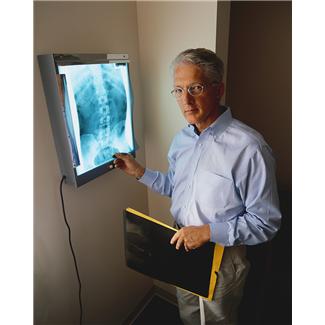 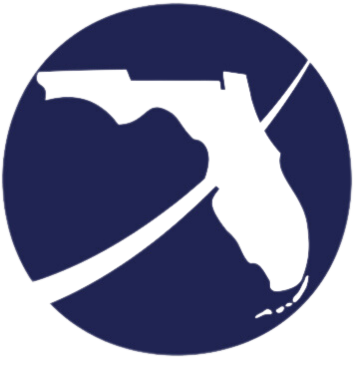 [Speaker Notes: (Narrator will read notes only)

HEALTH - The worker is unable to participate in training due to health issues after training has been approved.  Workers who are approved for this condition should not claim weeks of Reemployment Assistance (RA) if they are not able and available for work.]
Waiver of Training Requirement (cont’d)
Under the Trade Amendments of 2011, an adversely-affected worker may be granted a waiver of training requirement for one of the following three reason(s):

 Health
 Training Unavailable
 Enrollment Unavailable
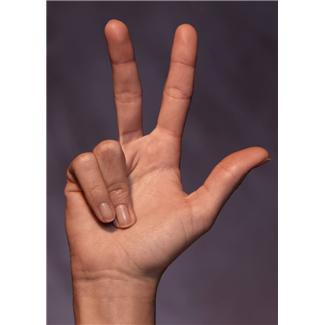 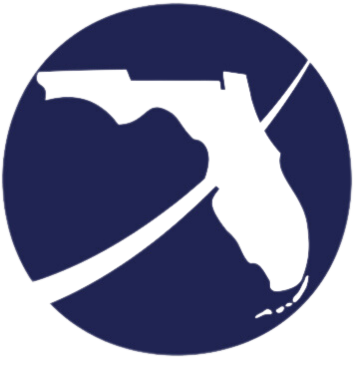 [Speaker Notes: (Narrator will read slide and notes)

Notice that under the 2011 Trade Amendments, only three of the original conditions for issuing waivers remain.]
Waiver of Training Requirement (cont’d)
Waivers can be issued when the worker is currently receiving regular UI benefits .

Workers who are receiving emergency or extended benefits during the basic TRA period may be eligible to receive a waiver.

Workers who have exhausted regular UI benefits are eligible to have a waiver issued immediately.


Note:  All  conditions noted apply providing the enrolled in training deadline has not passed.  In some cases, a 45-day extension can be requested for extenuating circumstances.
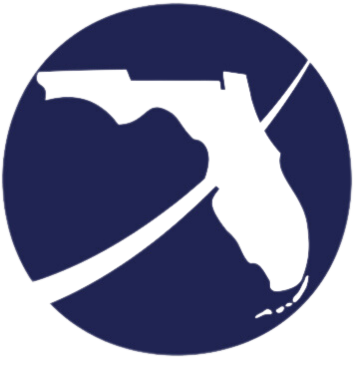 [Speaker Notes: (Narrator will read slide and notes)

The TAA Coordinator will submit a waiver of training requirement to the Special Payments Unit in order for the worker to obtain an official determination of their TRA benefits.

Waivers can be issued when the worker is currently receiving regular UI benefits.  Workers who are receiving emergency or extended benefits during the basic TRA period may also be eligible to receive a waiver as long as the worker is within their enrolled in training deadline.  

When a worker receives emergency or extended UI benefits, the case manager needs to review the number of weeks of basic TRA benefits remaining as these weeks will be deducted from the basic TRA benefits.  This deduction in weeks must be explained to the participant.

There is no need to issue a waiver if the worker does not qualify for regular UI benefits or the basic TRA period has expired due to the receipt of UI extensions or extended benefits.]
Waiver of Training Requirement (cont’d)
Federal Good Cause Provisions

Under the 2009 amendment the case manager can request a 45-day extension due to extenuating circumstances if the worker’s enrolled in training deadline has passed and there is justifiable cause.  The final determination will be made by the Trade Program Unit.

The 2011 amendment (TAAEA) establishes a new Federal “good cause” provision that allows for a waiver for good cause of deadlines relating to time limitations on filing an application for TRA or enrolling in training.
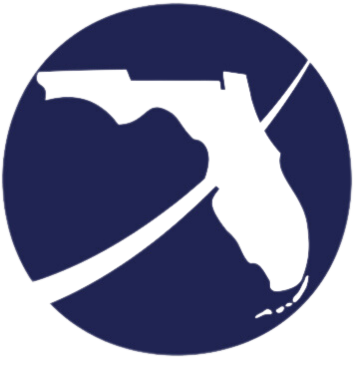 [Speaker Notes: (Narrator will read slide and notes)

Under the 2011 Amendment, the local TAA Coordinator will complete a waiver, documenting the reason under the federal good cause provision, and submit it to the Trade Program Unit for final review and determination.  If the reason meets the federal good cause definition, the time limit must be waived.]
Waiver of Training Requirement (cont’d)
If the waiver condition changes, the case manager will need to assign a different waiver activity in EFM. 

For each waiver issued and reviewed, the Waiver of Training Requirement (form DEO-566) must be sent to the liable state’s TRA Unit. 



Note:  The liable state is that which is paying the Unemployment Insurance (UI) benefits to the trade-affected worker.  Therefore, final determination regarding any benefits and services must be made by the liable state.
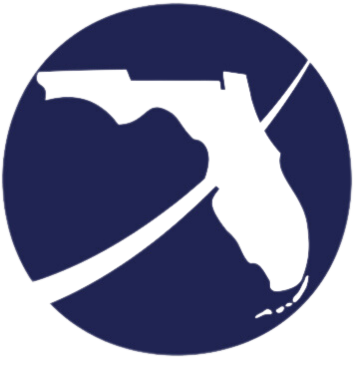 [Speaker Notes: (Narrator will read slide and notes)

A waiver creates participation and requires that a TAA Application is recorded in the TAA Module prior to issuance. In addition, copies of each waiver granted should be retained in the participant’s official file.

The State is required to report participation data to the US Department of Labor on a quarterly basis.  Reporting captures waiver reasons and revocations.]
Waiver of Training Requirement (cont’d)
Local TAA Coordinators must ensure the following:

All waiver activity must be recorded in EFM (TAA Module);

Work search records for the preceding month must be attached to any waiver issued beyond the initial 30-day period; 

Documents submitted to the TRA Mailbox to be recorded in the State UI History.
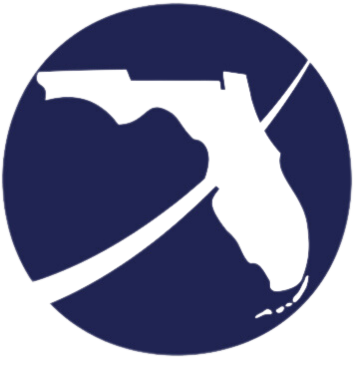 [Speaker Notes: (Narrator will read slide and notes)

The TRA Application is mailed to the individual early during the process.  It is imperative that the worker return the completed application immediately upon receipt. The waiver of training requirement must be issued prior to the enrolled in training deadline in order to protect a trade-affected worker’s TRA benefits.  

The TRA Application and waiver, or training  documents will allow the Trade Program Unit to make an official determination regarding TRA benefits.

The waiver of training requirement coincides with unemployment insurance. Workers who have been granted a waiver must be able and available for work.  Therefore, they must look for work and meet all the work search requirements as instructed.  It is the worker’s responsibility to ensure that a copy of the work search record is provided to the local TAA Coordinator each month.  The Trade Program Unit will not process the waiver without this information.

Also, it should be noted that a worker must file a claim in order for a waiver of training requirement to be documented in the claimant’s history.]
Waiver of Training Requirement (cont’d)
A waiver can be issued for six months or longer. The waiver must be reviewed every 30 days to determine if the condition for issuing the waiver remains valid.


The 2009 Amendment allows for the initial waiver to be issued for three months, and renewed every 30 days.


Note: While the amendment allows for waivers to be reviewed after three months, local TAA Coordinators should continue to review waivers monthly.
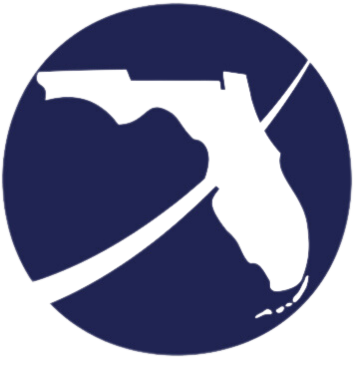 [Speaker Notes: (Narrator will read slide and notes)

A waiver should not be issued after the individual begins participating in training.  Waivers are never used for either scheduled or unscheduled breaks in training.]
Time to test you TAA knowledge!
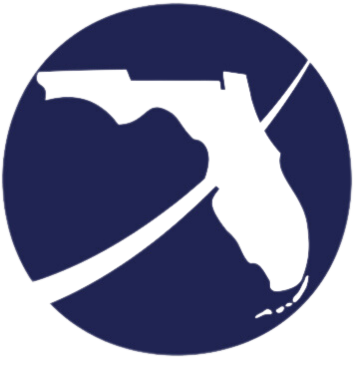 [Speaker Notes: (Narrator will read slide)]
TAA Knowledge Bank
Why would the local TAA Coordinator issue a waiver on the trade-affected worker’s behalf?

	a)	To protect receipt of regular UI benefits
	b)	To protect health coverage tax credit benefits
	c)	To protect receipt of TRA benefits
	d)	None  of the above
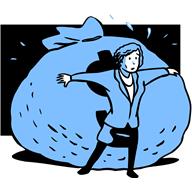 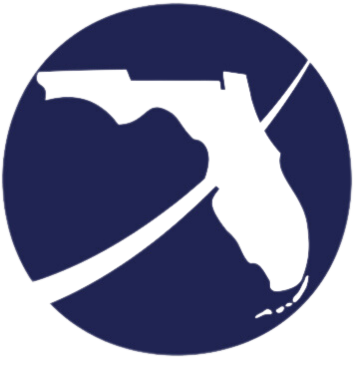 [Speaker Notes: (Narrator will read slide)

Answer:  c]
TAA Knowledge Bank
A waiver of training requirement can be used between scheduled and/or unscheduled breaks?

	a)	True
	b)	False
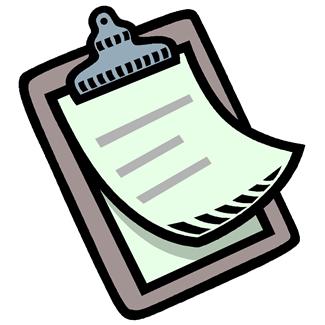 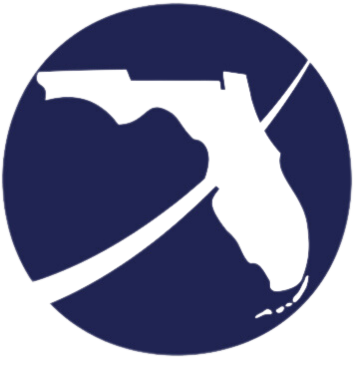 [Speaker Notes: (Narrator will read slide)

Answer: b]
TAA Knowledge Bank
How many conditions are identified on a waiver of training requirement for the 2002 and 2009 amendments?

	a)	Six
	b)	Four
	c)	Three
	d)	None of the above
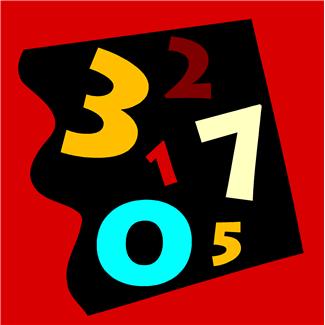 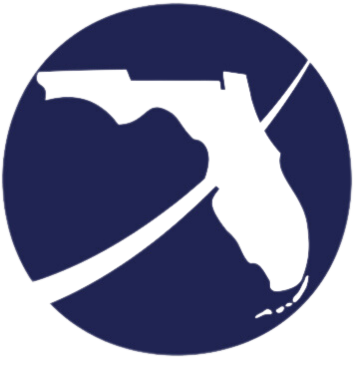 [Speaker Notes: (Narrator will read slide)

Answer: a]
TAA Knowledge Bank
How often should a waiver be reviewed?

	a)	Every six months
	b)	Every three months
	c)	Every thirty days
	d)	None of the above
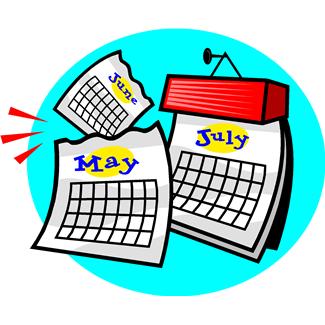 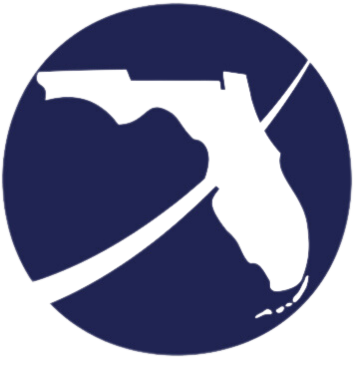 [Speaker Notes: (Narrator will read slide)

Answer: c]
TAA Knowledge Bank
Which state management system is used to record the waiver activity and entries?

	a)	Employ Florida Marketplace (Trade Adjustment Assistance Module)
	b)	Employ Florida Marketplace (Workforce Investment Act Application)
	c)	Employ Florida Marketplace (Wagner-Peyser Application)
	d)	All of the above
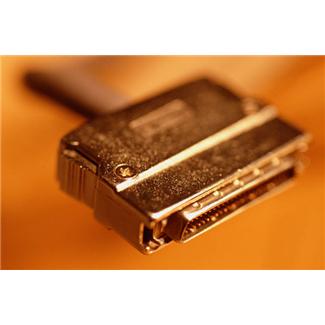 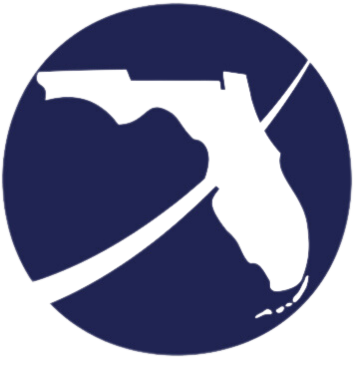 [Speaker Notes: (Narrator will read slide)

Answer: a]
TAA Knowledge Bank
A trade-affected worker who has been granted and approved for a waiver is:

	a)	 Exempted from looking for work 
	b)	 Required to look for work 
	c)	 Is considered to be participating in approved training 
	d)	All of the above
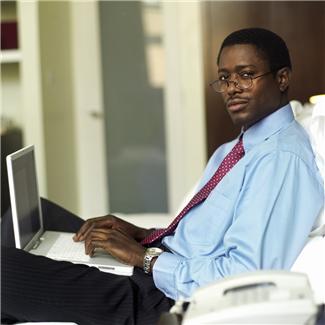 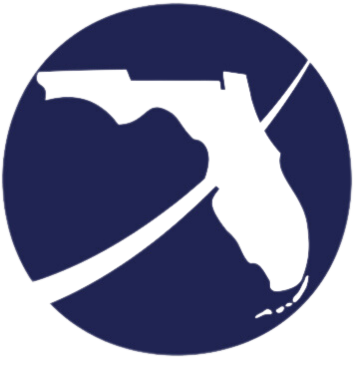 [Speaker Notes: (Narrator will read slide)

Answer: b]
TAA Knowledge Bank
Which state is responsible for approving the waiver of training requirement form?

	a)	Liable state
	b)	Liable and Agent state
	c)	Agent state
	d)	None of the above
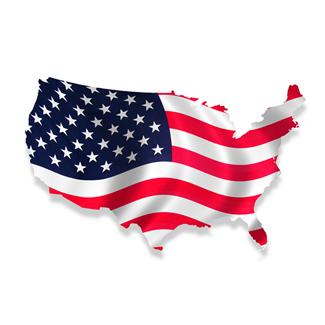 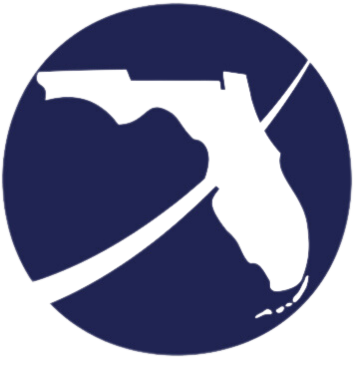 [Speaker Notes: (Narrator will read slide)

Answer: a]
TAA Knowledge Bank
If a worker has received emergency or extended benefits, the weeks will be deducted from the basic TRA period.

	a)	True
	b)	False
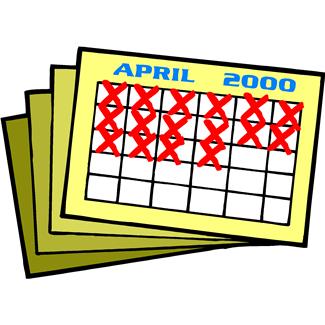 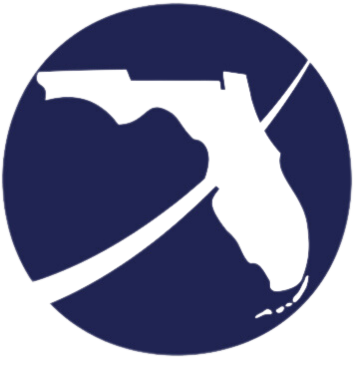 [Speaker Notes: (Narrator will read slide)

Answer: a]
Questions & Answers
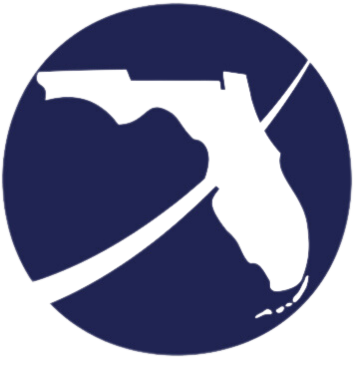 Contact Us
Thank You.
If you have questions or comments about this presentation, please contact us at 1-800-342-3450.
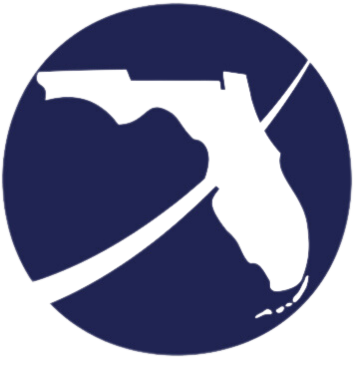 [Speaker Notes: (Narrator will read notes only)

We hope you enjoyed this training module on the TAA waiver of training requirement process.  Please contact the Trade Program Unit for additional information or assistance.]